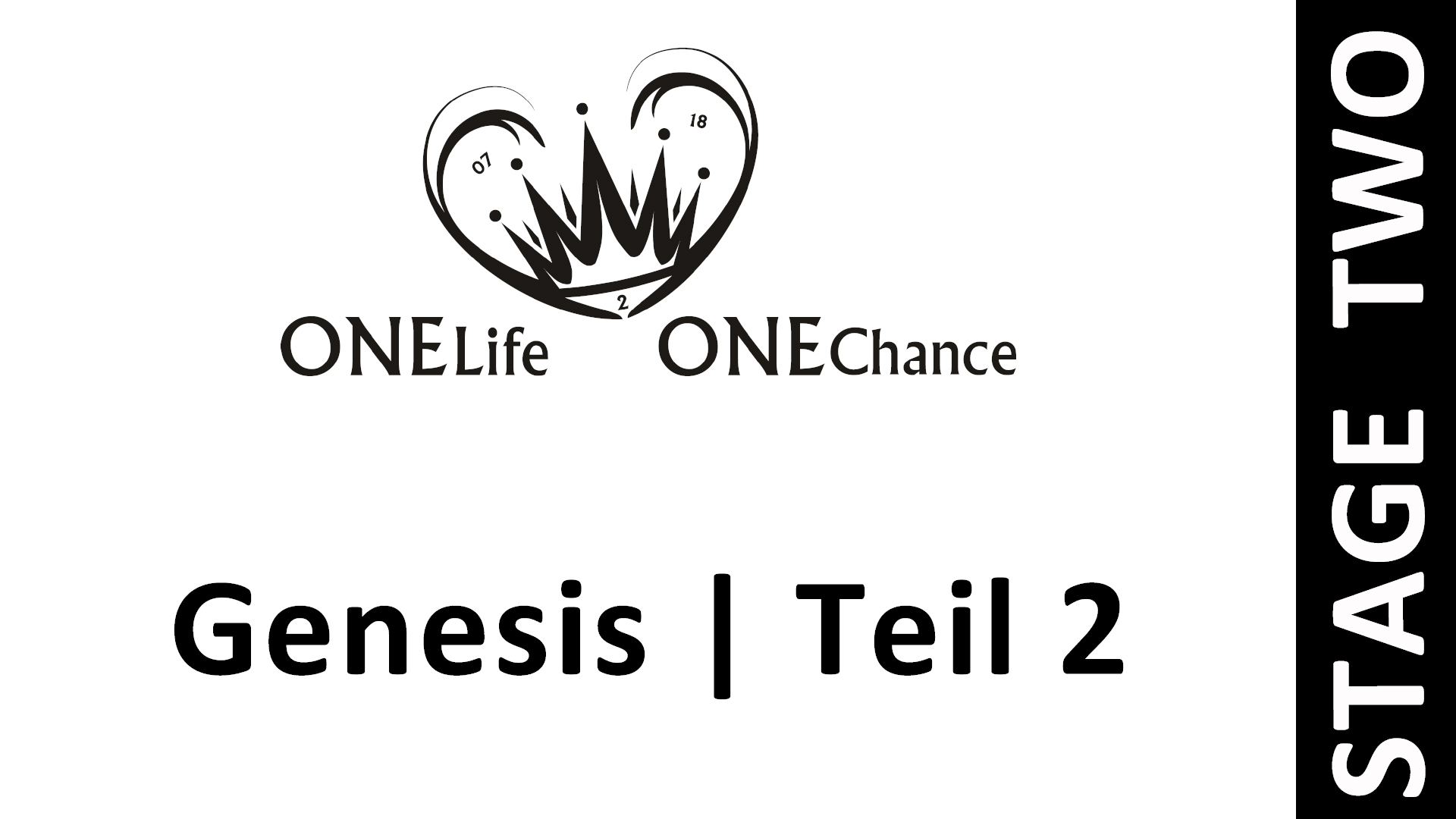 Die sieben Schöpfungstage
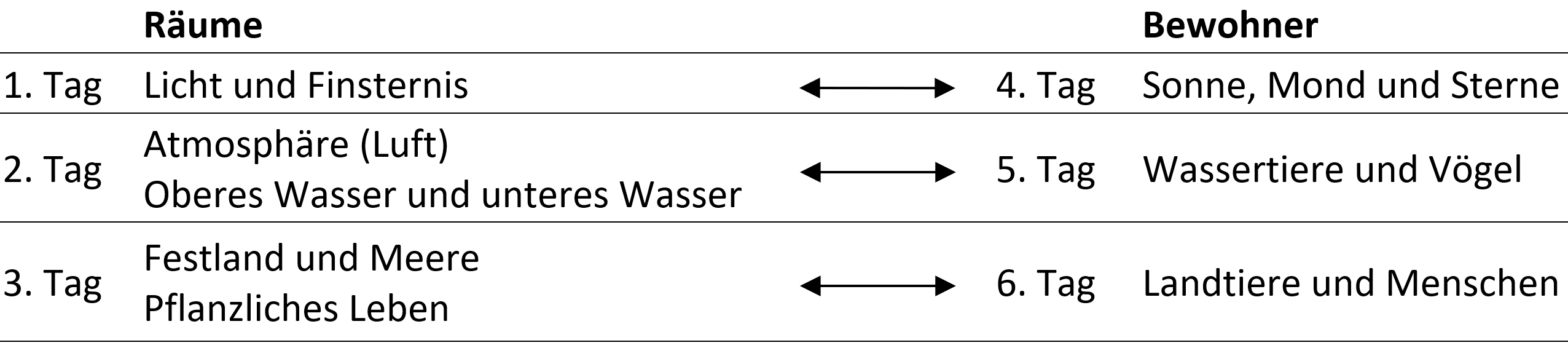 Die sieben Schöpfungstage
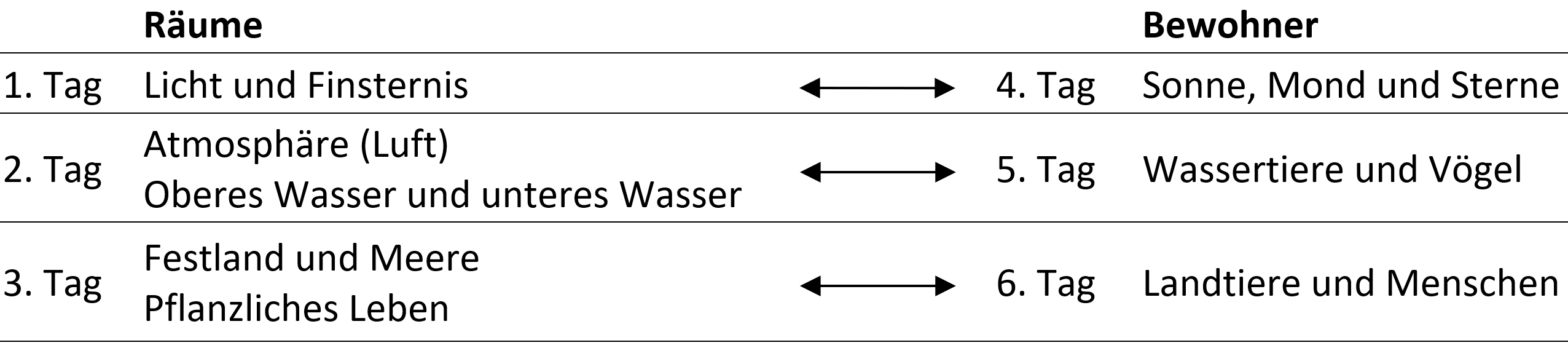 Die sieben Schöpfungstage
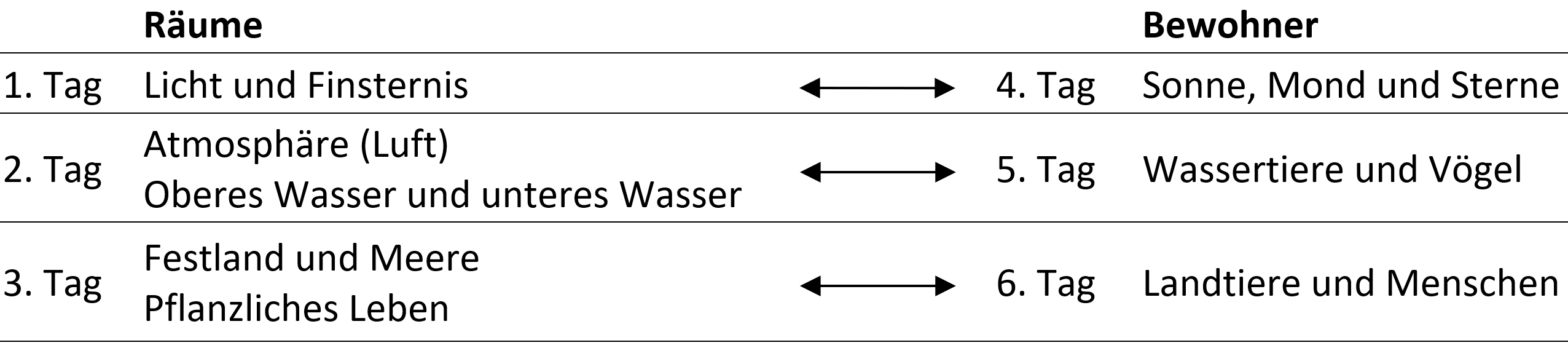 Die sieben Schöpfungstage
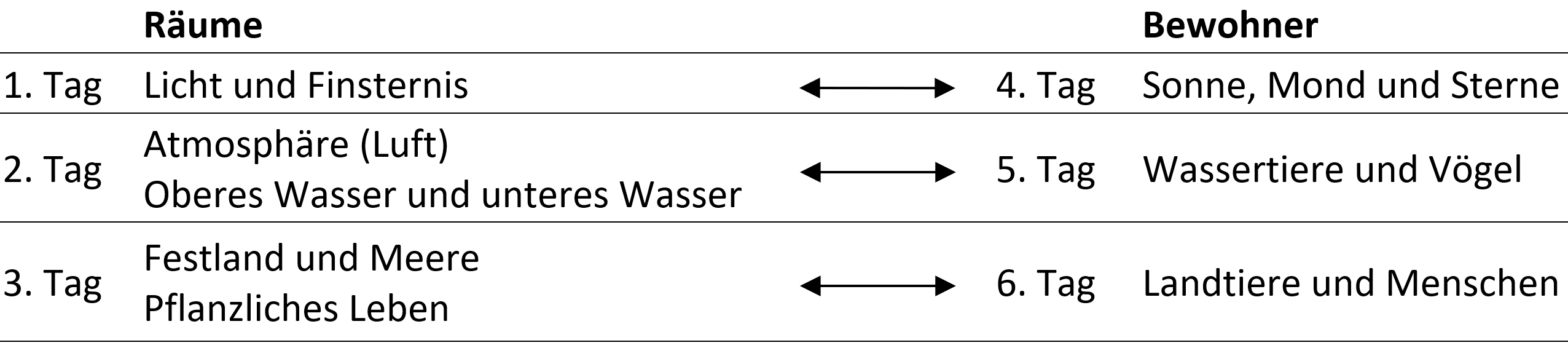 Die sieben Schöpfungstage
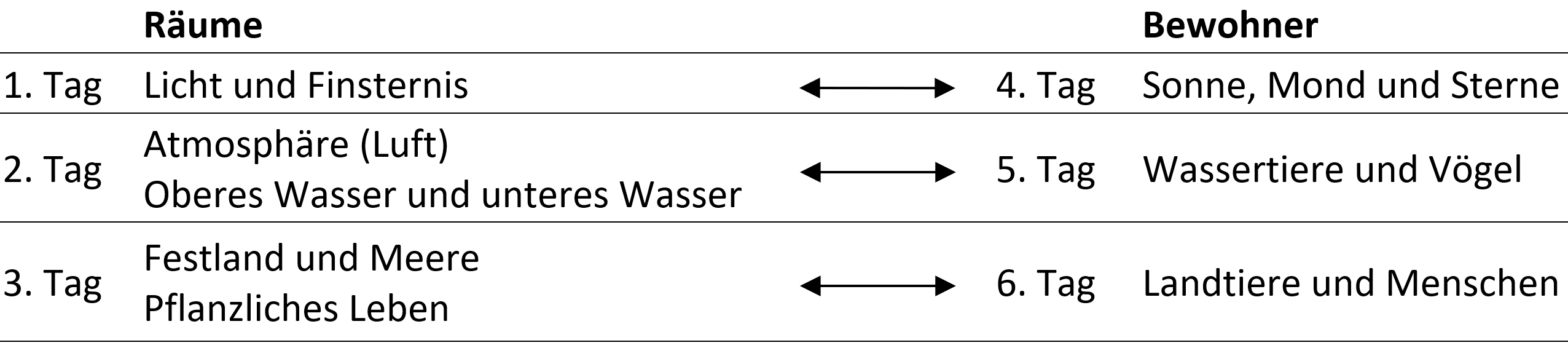 Und Gott vollendete am siebten Tag sein Werk, das er 
gemacht hatte; und er ruhte am siebten Tag von all 
seinem Werk, das er gemacht hatte. (2,2)
11-fache Toledot Struktur
Die von Gott inspirierte Einteilung im Genesis ist eine 
bestimmte Formulierung, die sich gesamt elf Mal wiederholt. 
Diese Formulierung wird mit dem hebräischen Wort "Toledot" 
gebildet (Toledot = Geschlechterfolge, Entstehung, Zeugung, 
Hervorbringen, usw.).
11-fache Toledot Struktur
So beginnt z.B. die erste Toledot mit folgenden Worten: 
"Dies ist die Entstehungsgeschichte [Toledot] des Himmels
 und der Erde." (2,4)

Oder die zweite Toledot beginnt so: "Dies ist das Buch der 
Generationenfolge [Toledot] Adams." (5,1)
11-fache Toledot Struktur
So beginnt z.B. die erste Toledot mit folgenden Worten: 
"Dies ist die Entstehungsgeschichte [Toledot] des Himmels
 und der Erde." (2,4)

Oder die zweite Toledot beginnt so: "Dies ist das Buch der 
Generationenfolge [Toledot] Adams." (5,1)
Eine bestmögliche, bzw. sinngemässe Wiedergabe, die sich für 
alle elf Stellen eignet, lautet: "Dies ist, was aus ... wurde".
Eine Toledot setzt eine Vaterschaft voraus
Der Schöpfungsbericht in Gen 1,1-2,3 wird nicht mit einem 
Toledot-Vers eingeleitet. Gott ordnet zwar an, dass die 
Erde während der Schöpfungswoche Pflanzen und Tiere 
Hervorbringen solle, doch die gesamte Schöpfung ist allein 
Gottes eigenes Werk. Die Genesis-Toledots erzählen darum 
nicht das, was Gott hervorgebracht hat (schuf / zeugte), 
sondern, was die Schöpfung, insbesondere der Mensch als 
Höhepunkt der Schöpfung, hervorgebracht hat.
Eine Toledot setzt eine Vaterschaft voraus
Die Lebensgeschichte eines Menschen erfolgt auf Grund 
dessen, dass der Mensch von einem Vater "gezeugt" worden ist. 
Terach zeugte nicht nur einen Sohn namens Abram; 
er zeugte einen Sohn Abram, der Ur und Haran verlässt, 
sich in Ägypten aufhält, Lot befreit, Ismael zeugt, 
sich für Sodom einsetzt usw.. 
Terach "zeugte" Abram mit einer Lebensgeschichte (Biographie).
Eine Toledot setzt eine Vaterschaft voraus
"Deshalb beuge ich meine Knie vor dem Vater,
von dem jede Vaterschaft in den Himmeln und 
auf Erden benannt wird." (Eph 3,14-15)
Die persönliche Toledot eines jeden Menschen
Jeder Mensch wird von Gott gerichtet werden anhand 
seiner Biographie. Gott hat dem Menschen "Zeugungskraft" 
gegeben. Jeder Mensch hat die Möglichkeit Gutes, oder 
eben auch Böses hervorzubringen. Das ist die Geschichte 
von Genesis, bzw. der ganzen Bibel! OneLife-OneChance
Toledot 1 | Toledot von Himmel und Erde | 2,4 – 4,26
Schöpfung bis Geburt Enosch | 4119 – 3884 v.Chr. = 235 Jahre
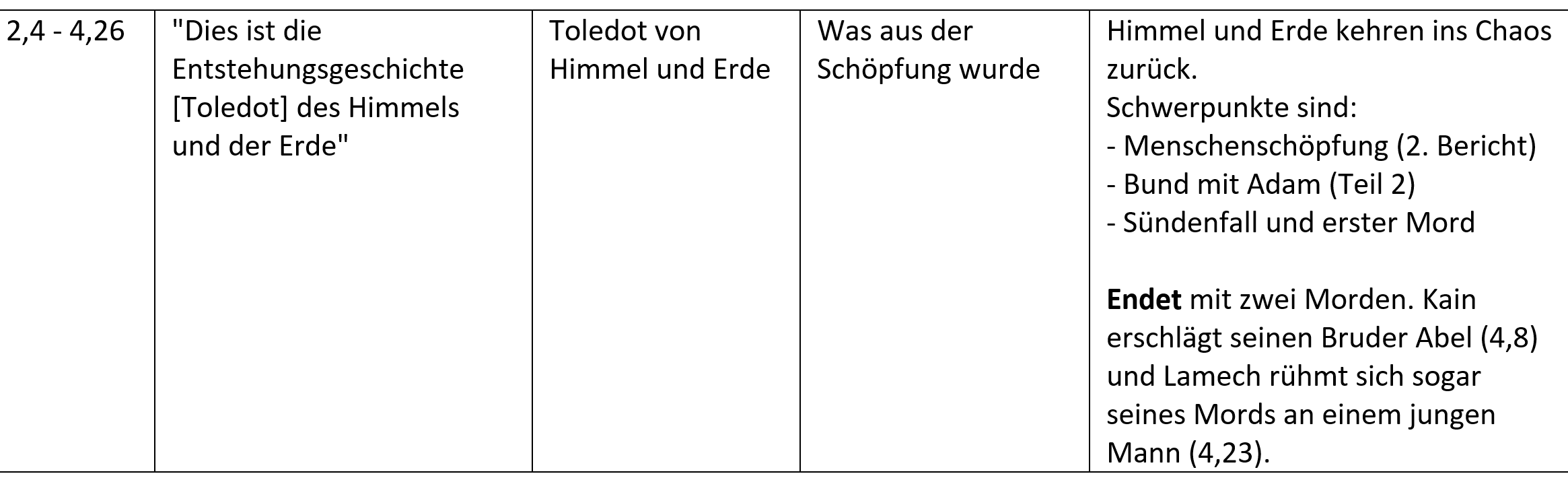 Toledot 1 | Toledot von Himmel und Erde | 2,4 – 4,26
Schöpfung bis Geburt Enosch | 4119 – 3884 v.Chr. = 235 Jahre
Diese erste Toledot enthält zwei Geschichten (Erzählungen):

Paradieserzählung mit Sündenfall  Ursünde gegen Gott

Brudermord  Ursünde gegen seinen Nächsten (Bruder)
Toledot 1 | Toledot von Himmel und Erde | 2,4 – 4,26
Schöpfung bis Geburt Enosch | 4119 – 3884 v.Chr. = 235 Jahre
"Und dem Set, auch ihm wurde ein Sohn geboren, und er 
gab ihm den Namen Enosch. Damals fing man an, den 
Namen des HERRN anzurufen." (Gen 4,26)
Toledot 2 | Toledot Adams | 5,1 - 6,8
Adam bis Noah | 4119 – 2583 v.Chr. = 1536 Jahre
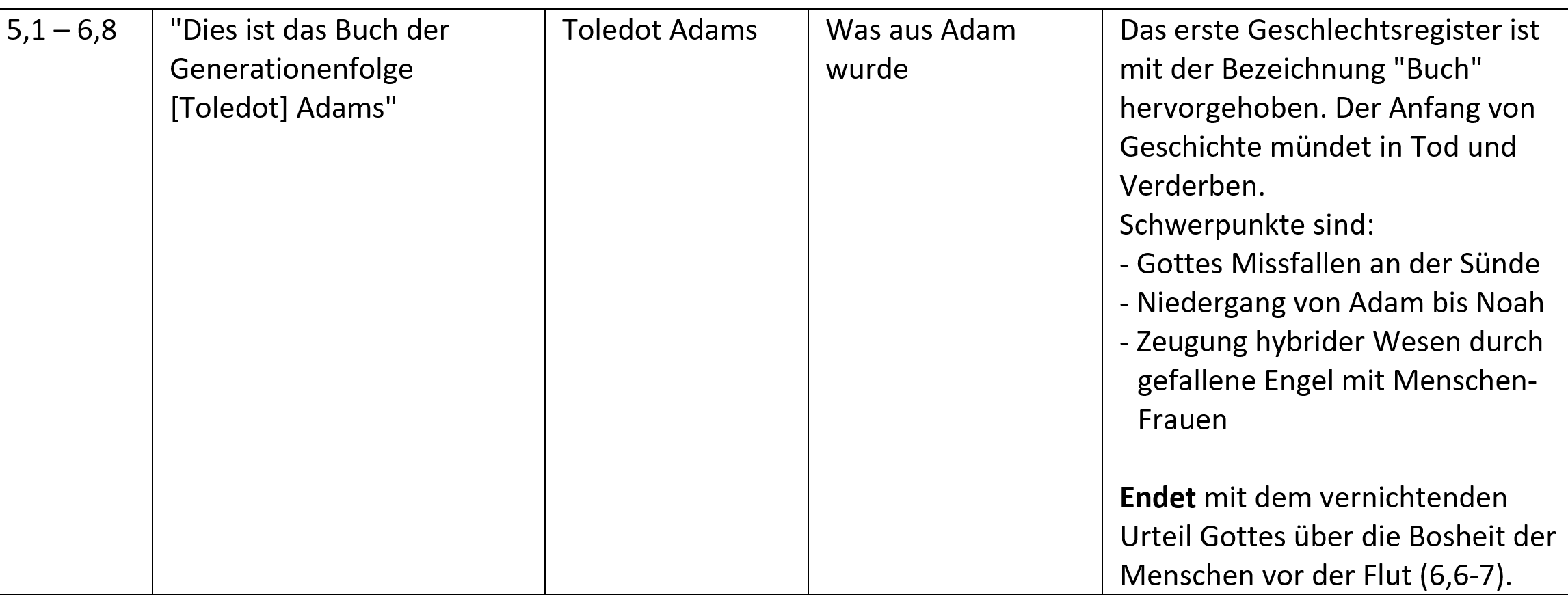 Toledot 2 | Toledot Adams | 5,1 - 6,8
Adam bis Noah | 4119 – 2583 v.Chr. = 1536 Jahre
Gott hat Adam in Seinem Bild geschaffen, d.h. unschuldig 
und frei von Sünde! Nun heisst es in Bezug auf Adam 
"Und Adam lebte 130 Jahre und zeugte ⟨einen Sohn⟩ ihm 
ähnlich, nach seinem Bild, und gab ihm den Namen Set." 
Adam zeugt einen Sohn in seinem Bild, d.h. d.h. in seinem 
sündigen, aber dennoch gottesfürchtigen Bild. 
Das Geschlechtsregister im Genesis Kapitel 5 listet die 
Linie der Verheissung, d.h. des gläubigen Überrestes.
Toledot 2 | Toledot Adams | 5,1 - 6,8
Adam bis Noah | 4119 – 2583 v.Chr. = 1536 Jahre
Gefallene Engel zeugen hybride Wesen mit Menschenfrauen | 6,1-4
Toledot 3 | Toledot Noahs | 6,9 - 9,29
Noah bis zum Tod Noahs | 2583 - 2113 v.Chr. = 470 Jahre
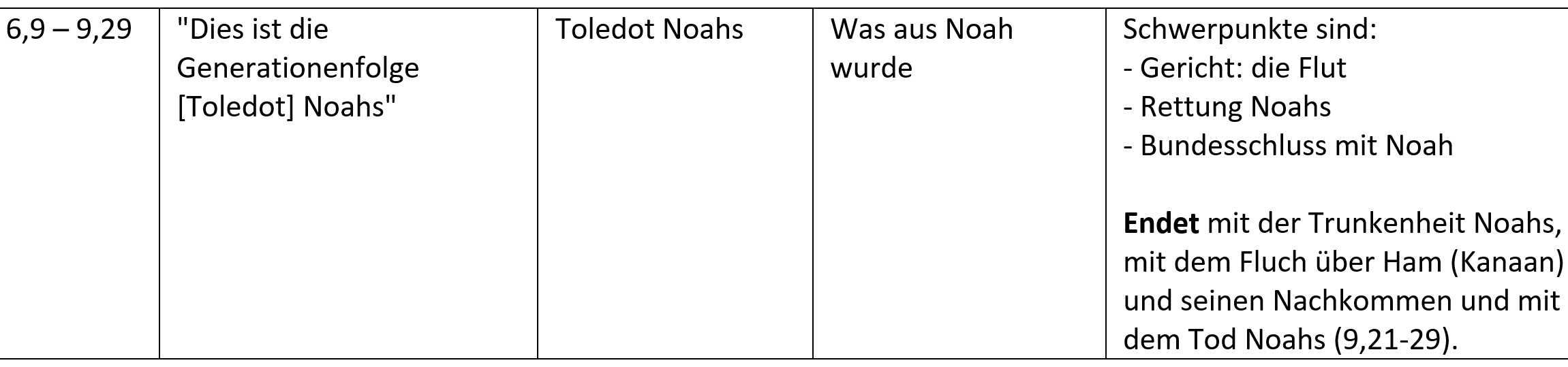 Toledot 4 | Toledot der Söhne Noahs | 10,1 -11,9
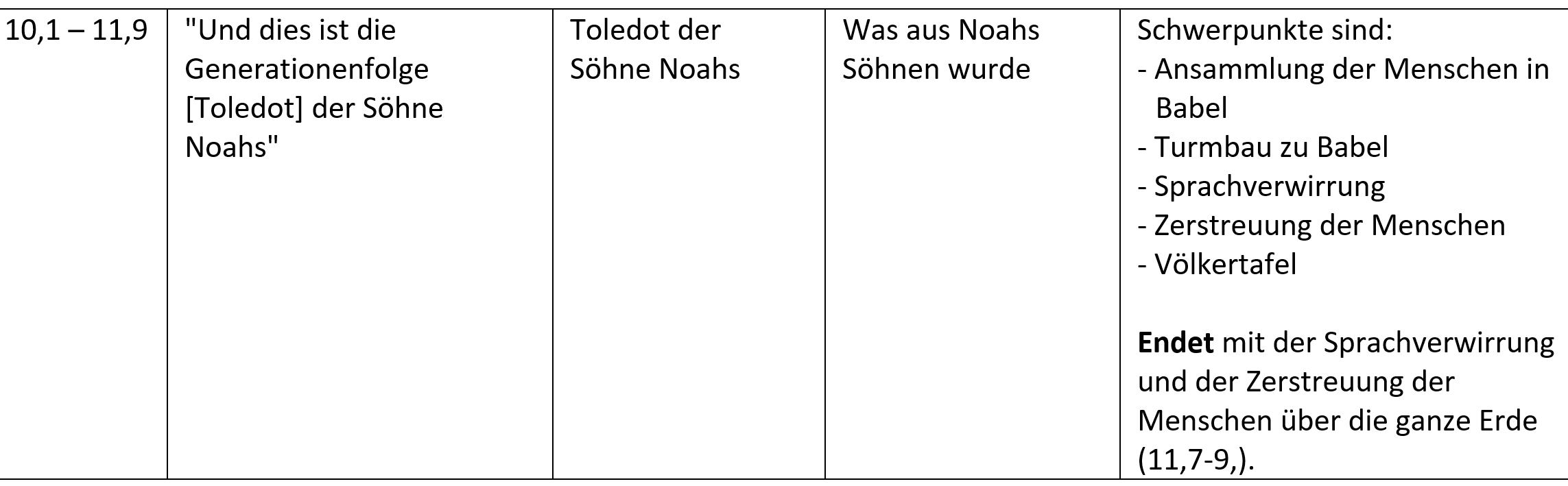 Toledot 4 | Toledot der Söhne Noahs | 10,1 -11,9
Diese vierte Toledot enthält wiederum zwei Geschichten:

Völkertafel | 10,1,32

Turmbau zu Babel | 11,1-9
Toledot 5 | Toledot Sems | 11,10 - 26
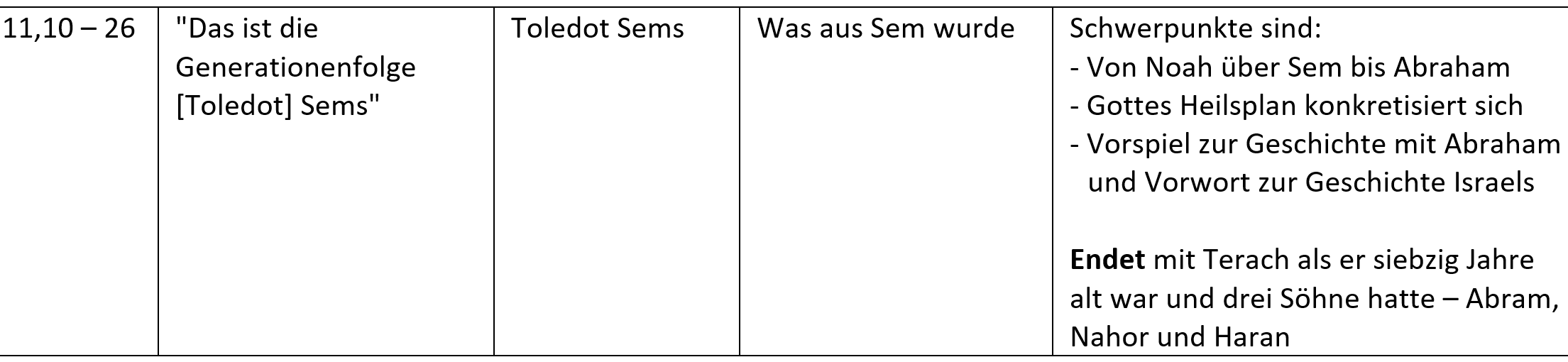 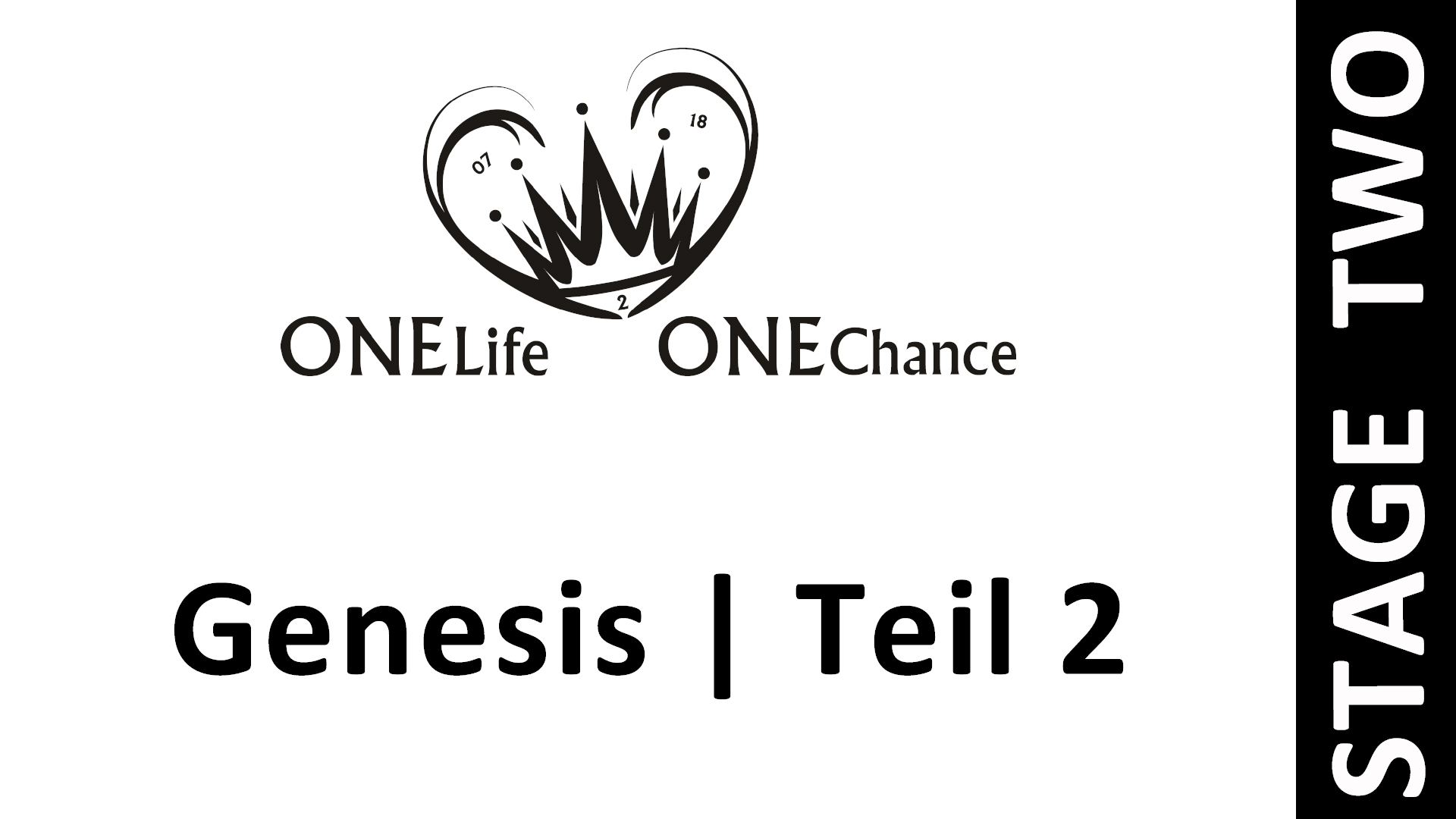